ORIENTATION PROGRAMME FOR METROPOLITAN, MUNICIPAL AND DISTRICT CHIEF EXECUTIVES  (MMDCEs)
THE GHANA SCHOOL FEEDING PROGRAMME: THE ROLE OF THE MMDCES
BY 
HON CECILIA ABENA DAPAAH
MINISTER FOR SANITATION AND WATER RESOURCES/CARETAKER MINISTER FOR GENDER, CHILDREN AND SOCIAL PROTECTION
OUTLINE OF PRESENTATION
Background of the GSFP
[Speaker Notes: The Ghana School Feeding Programme (GSFP) is an initiative of the New Partnership for Africa’s Development (NEPAD) Pillar Three of Comprehensive African Agriculture Development Programme (CAADP), which seeks to enhance food security and reduce hunger. It is one of Ghana’s efforts towards attaining the United Nations (UN) Sustainable Development Goals (MDGs) on hunger, poverty and primary education.]
Objectives and Long-Term Goal
Concept
Public Primary Schools & KG
Deprived Communities
One hot nutritious meal daily
Multiplier Effect
The strategy to feed school children with locally prepared food that is nutritionally adequate. It will focus on spending on local foodstuffs thereby providing a ready market for local farm output, leading to wealth creation for rural households
With the ready market for farm produce there will be an  increase in household incomes, the local rural communities generate wealth
With improved incomes they can afford the additional food intake needed to improve their nutritional status thus eliminating hunger and malnutrition.
This will help break the cycle of rural household and community poverty.
Current Statistics
CRITERIA FOR SELECTION OF BENEFICIARY SCHOOLS
Low School enrollment, attendance and retention especially for girls.
High drop-out rate
Low literacy levels
High hunger and vulnerability status
Poor access to portable water
High communal spirit/or community capability
Willingness of the community to put up basic infrastructure (kitchen, storeroom)
Communities not covered by programme
INSTITUTIONAL STRUCTURE AND PARTICIPATION
ORGANOGRAM
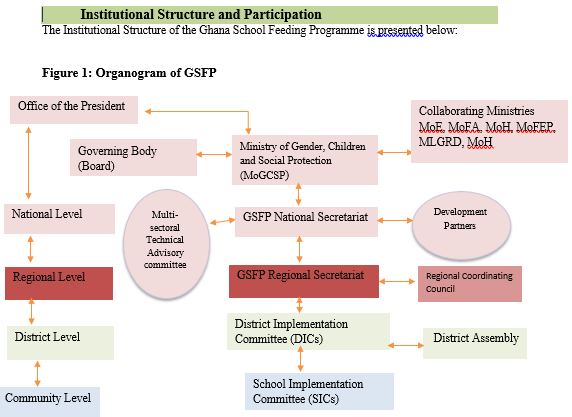 SUMMARY OF ROLES ON ORGANOGRAM
National Level
Ministry of Gender, Children and Social Protection
Ghana School Feeding National Secretariat
Collaborating Ministries
Multi-Sectorial Technical Advisory Committee
Development Partners
SUMMARY OF ROLES
REGIONAL LEVEL
Regional Secretariat
Regional Coordinating Council
DISTRICT LEVEL
Metropolitan/Municipal/District Assembly
District Implementation Committee(DICs)
School Implementation Committee (SICs)
District Desk Officers (DDO)
ROLES AND RESPONSIBILTIES OF KEY ACTORS
The District Assemblies (DA) is expected to: 
Appoint a District Desk Officer for GSFP
Ensure adequate infrastructure provided at beneficiary school
Caterers procure food items locally
Assist in selection of schools and caterers based on requirements set out under the Programme
Facilitate the collection and compilation of Monitoring and Evaluation data on beneficiary schools
Prepare and submit to the GSFP National Secretariat quarterly monitoring reports.
Work with Ministry of Health to deworm children
ROLE OF DISTRICT IMPLEMENTATION COMMITTEE
The District Implementation Committee (DIC) is expected to: 
Ensure that schools selected meet the criteria for eligibility
Promote the GSFP by informing the communities about the programme 
Ensure that the caterers and cooks have health certificates
Ensure the formation and inauguration of the SICs
Provide required assistance as needed to the SIC in all areas including health, water and sanitation, hygiene, agriculture, and nutrition
Submit end of term and annual reports on GSFP activities in the district to the Regional Coordinator for onward submission to the National Secretariat
Assist in monitoring of programme.
SCHOOL IMPLEMENTATION COMMITTEE (SICs)
Oversee  school feeding activities.  
Handling complaints about the quality and quantity of food served under the GSFP
Supervising the daily preparation of food and ensure proper hygiene and sanitation 
Ensuring periodic health checks of kitchen workers by the District Health Personnel 
Ensuring school feeding menus are implemented in collaboration with the DIC and the DDO.
DISTRICT DESK OFFICERS
The District Desk Officer is responsible for the following:
Proper documentation and reporting on the GSFP
Act as the Coordinating Officer of the GSFP in the district
Serve as the focal point to coordinate activities between districts and schools, GSFP and GES, MoFA and MoH
Undertake periodic monitoring field visits to schools
Receive copies of termly and other reports from the school
Prepares and submits reports to District Assemblies/DIC and the Regional Coordinator.
Monitoring and Evaluation activities
Monitoring and evaluation is done at four levels:
National – National monitors
Regional -  Regional Coordinators
District – Zonal Coordinators and District Implementation Committee
School – Zonal Coordinators and School Implementation Committee
Scope of Monitoring
Validation of enrolment figures
Collection of non-cooking days
Checking of food quality and quantity
Observation of cooking area and caterer and cooks’ appearance
Source of water for cooking activities
Discussion on caterer related issues
CATERER SELECTION
APPOINTMENT OF CATERERS
Sole mandate of the Minister of Gender, Children and Social Protection.
In collaboration with MMDAs
Caterer given INTRODUCTION LETTER TO MMDA
Caterer data captured in GSFP data base
Authorisation to pay only caterers appointed by GSFP
CATERERS APPOINTED BY MMDAs
Caterers who have been appointed by MMDAs without approval from MOGCSP/GSFP will not be paid 
MMDAs should put in request for schools and caterers through the GSFP National Secretariat to the Minister for Gender, Children and Social Protection
Wait for approval from the national level before caterers start cooking
WAY FORWARD
Provide a software to capture data on GSFP (caterer data/payment)
Build a reliable database for decision-making
Strengthen M&E Activities
Develop a resource mobilization strategy to bring more partners on board
Digitize monitoring system to get live updates from districts
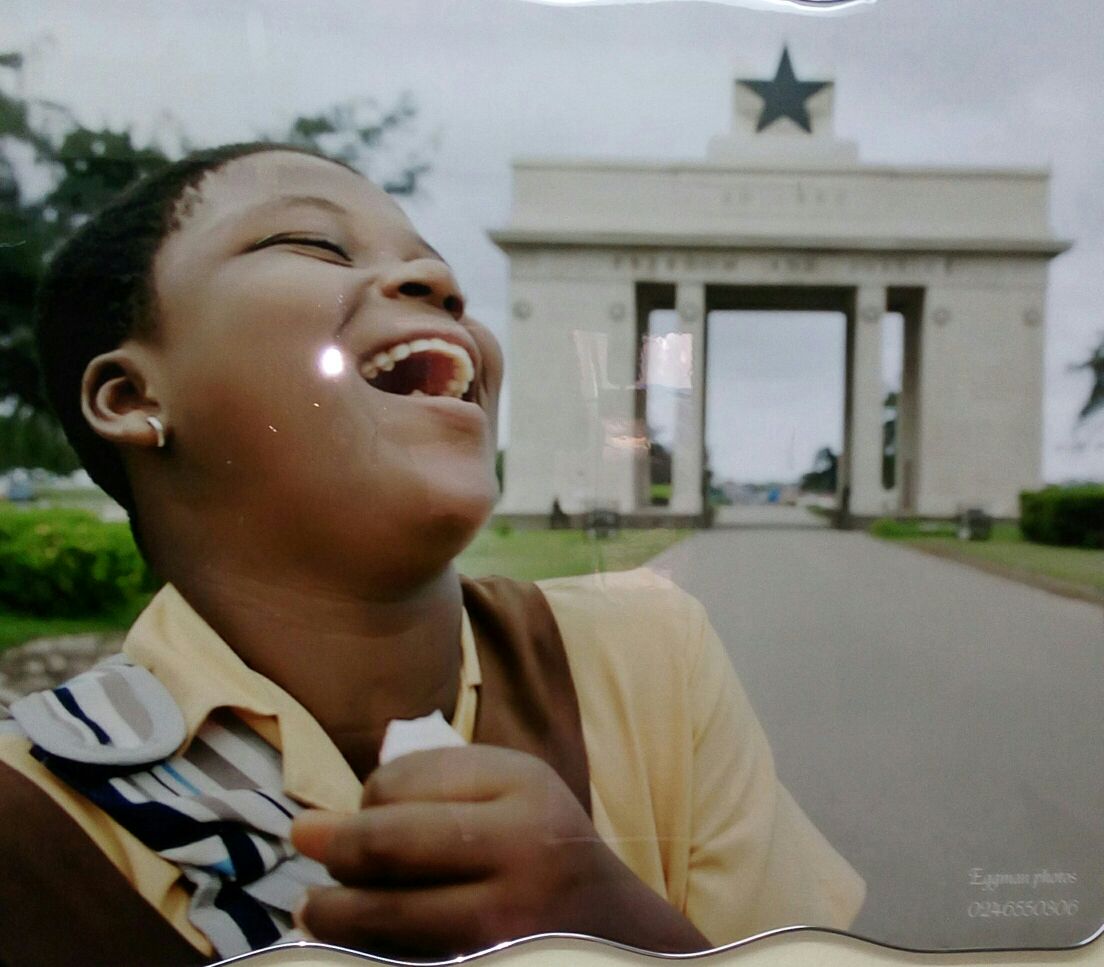 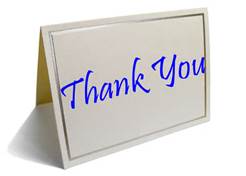